RayhanA4
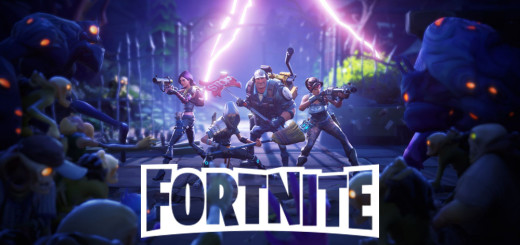 Once upon a timeA raptor named blue took over Jurassic World and a volcano is about to erupt will you:
1. kill him 
2. find him and take him somewhere safe
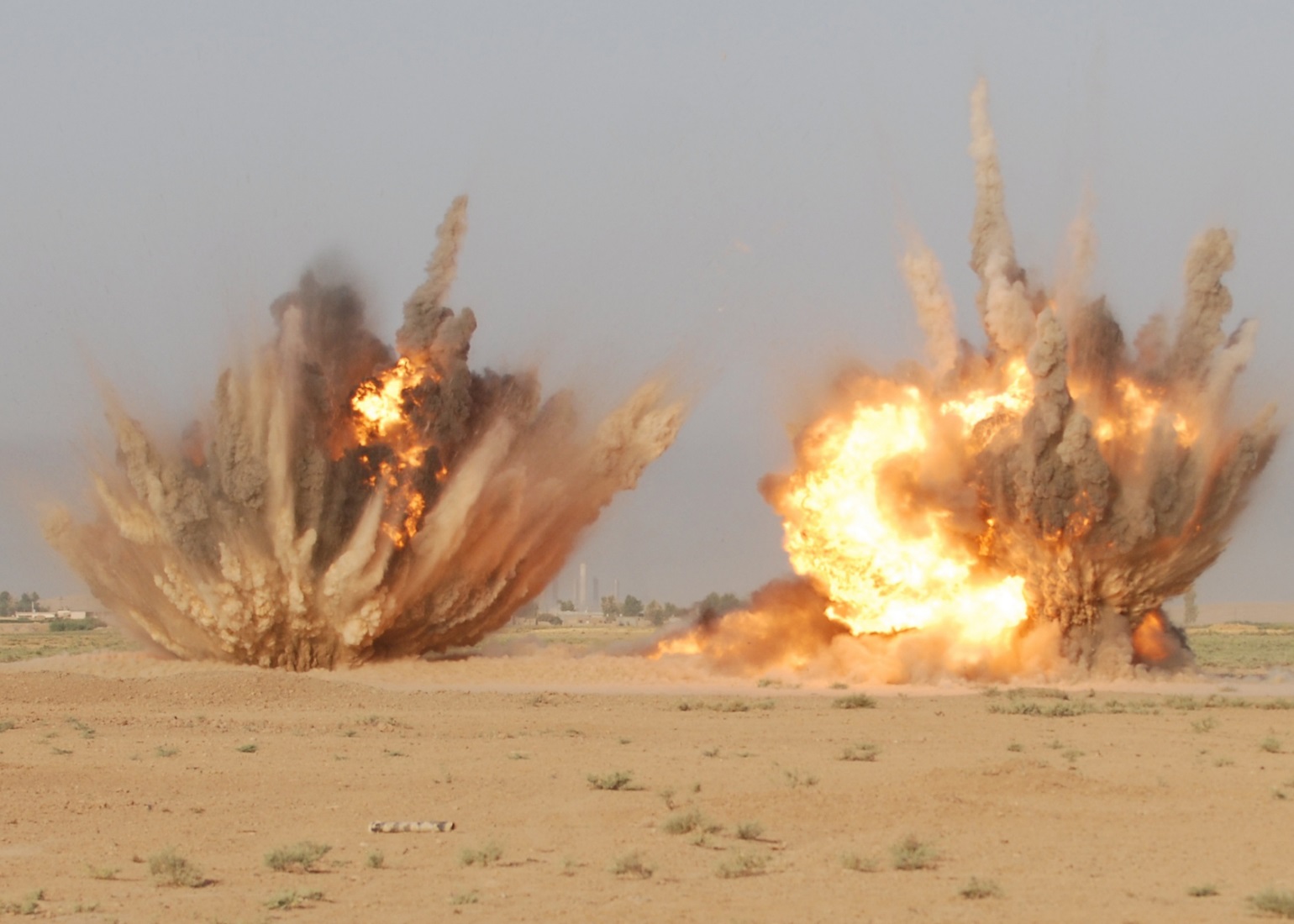 Kill him
With explosives
 or DINAMITE!!!
With Explosives
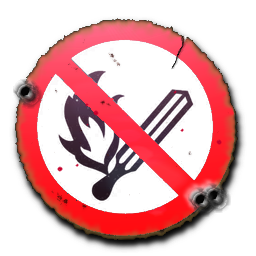 Bomb him and leave in the volcano eruptions
Dinamite
Sorry try againOnce upon a time A raptor named blue took over Jurassic Wo...
Find Him
Find him in the lost jungle and take him some where else safe
Blow Him up
Sorry try again